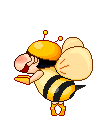 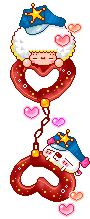 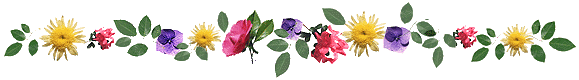 TRƯỜNG MẦM NON HOA HỒNG
Lĩnh vực: phát triển nhận thức
Hoạt động: khám phá xã hội
Đề tài: Trò chuyện về ngày nhà giáo Việt Nam 20/11
Lớp: 4-5 tuổi
Giáo viên : Vũ Thị Mỹ Thanh
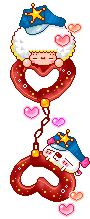 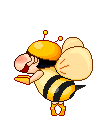 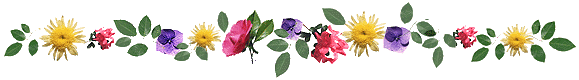 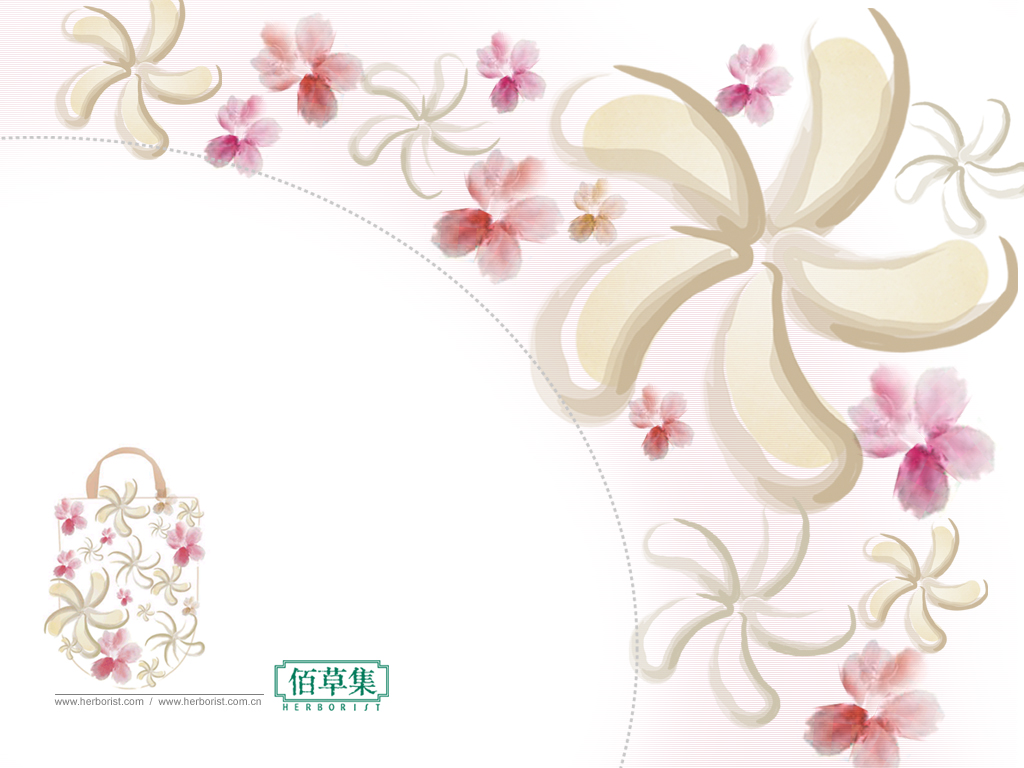 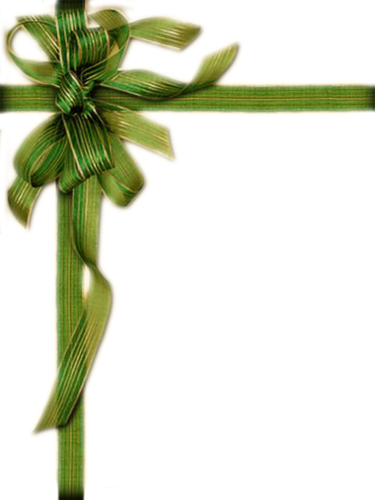 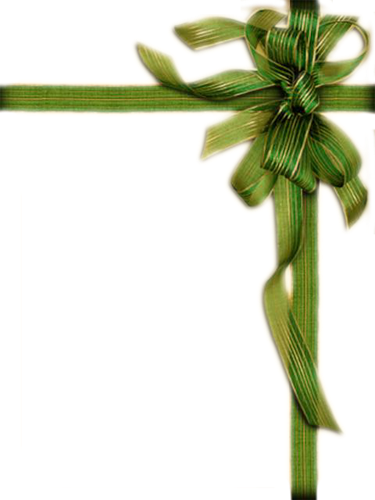 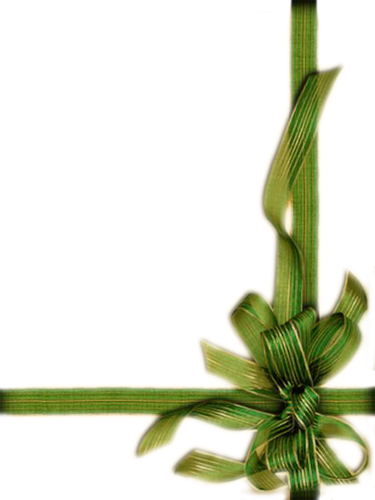 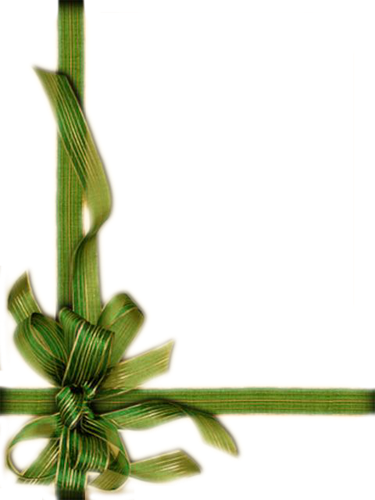 1. Ổn định tổ chức
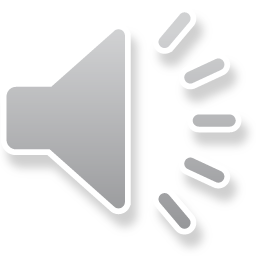 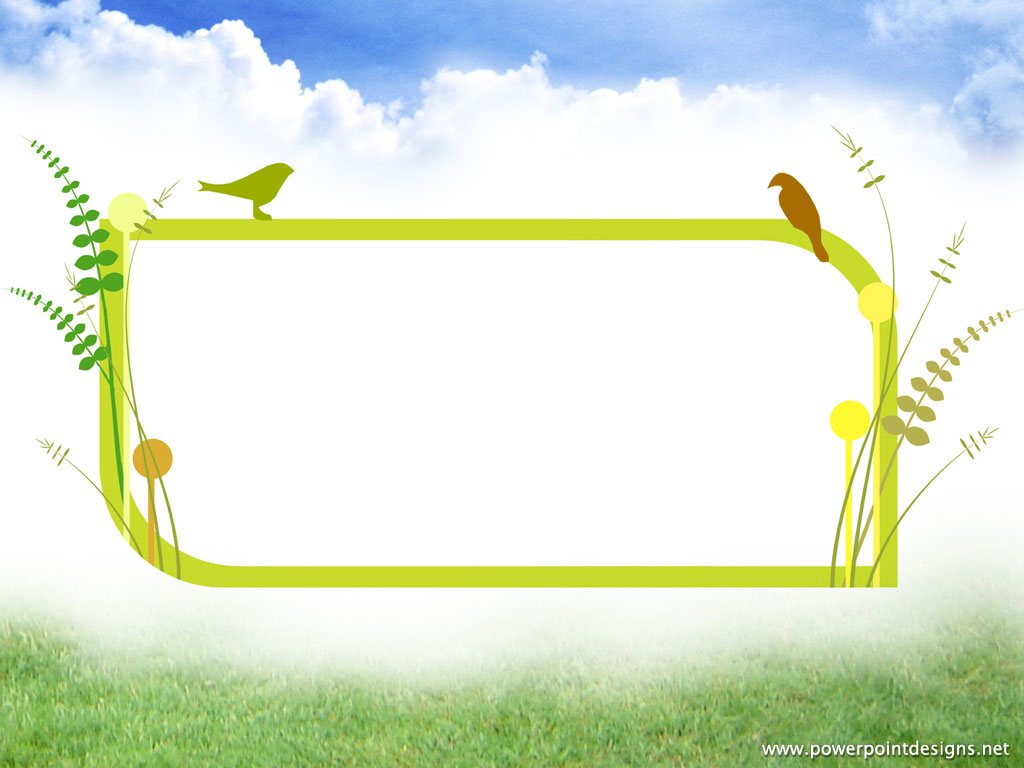 2. Phương pháp và hình thức tổ chức
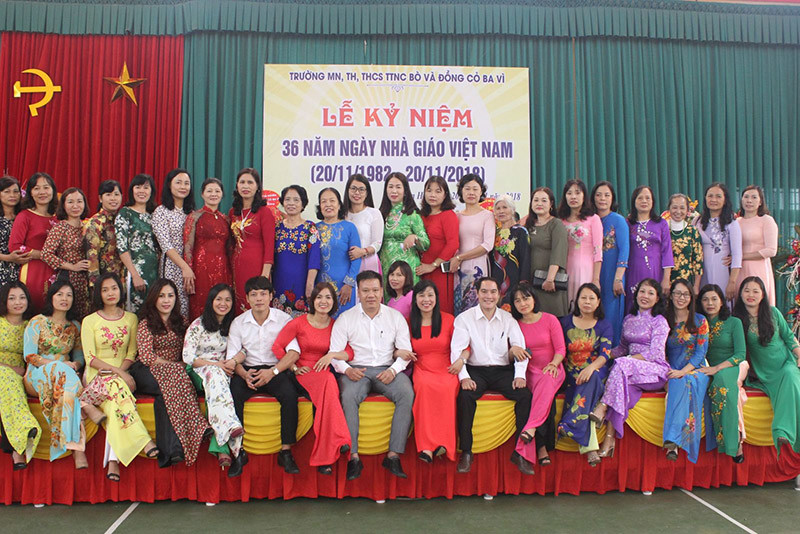 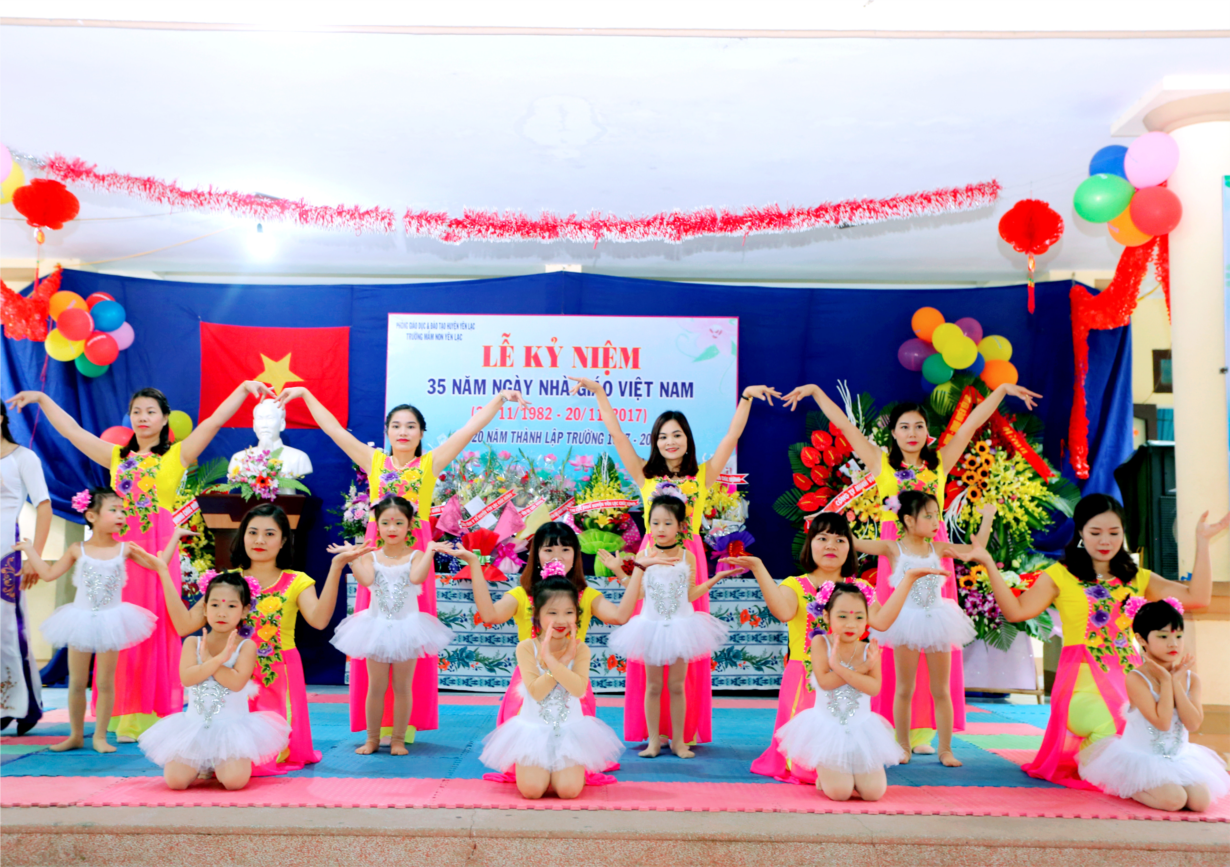 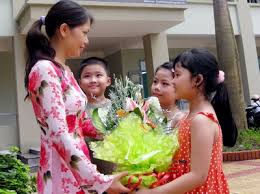 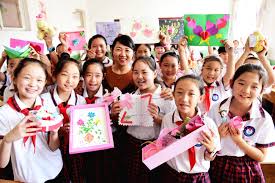 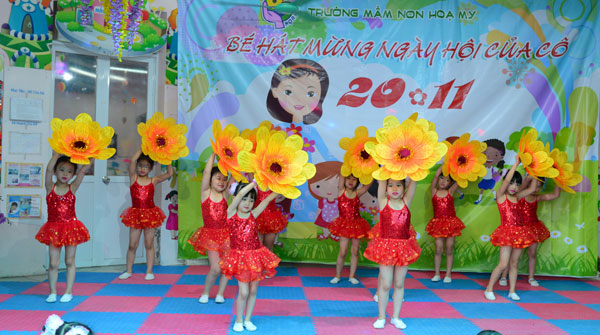 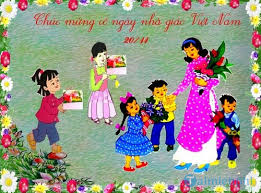 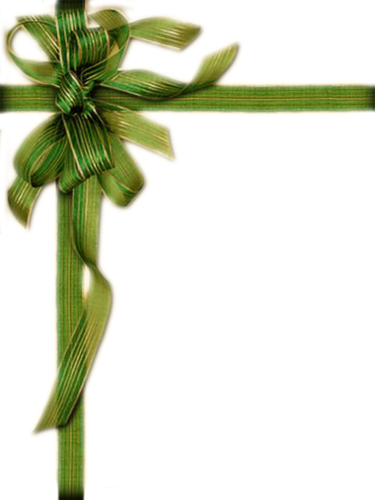 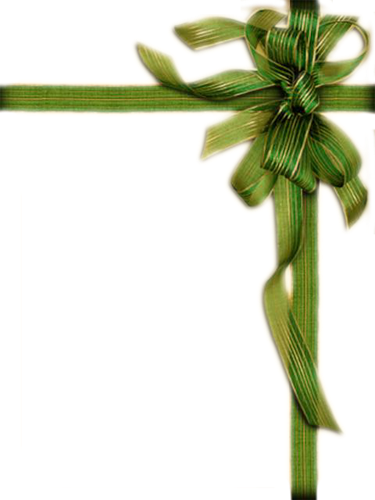 Trò chuyện về ý nghĩa của ngày 20/11
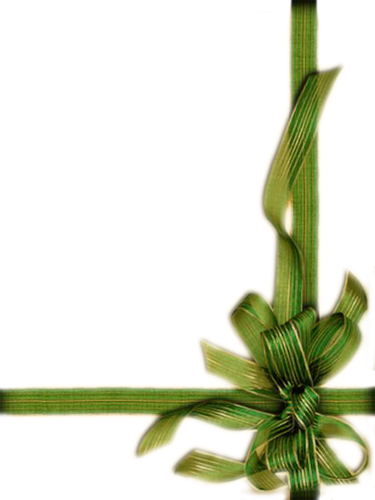 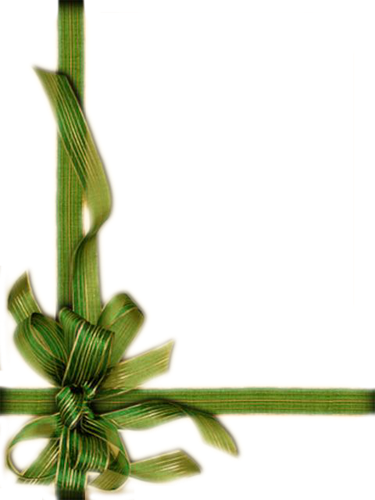 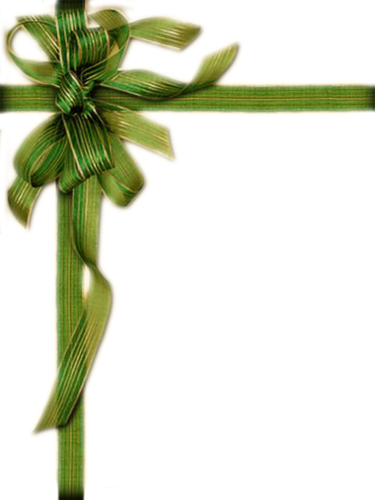 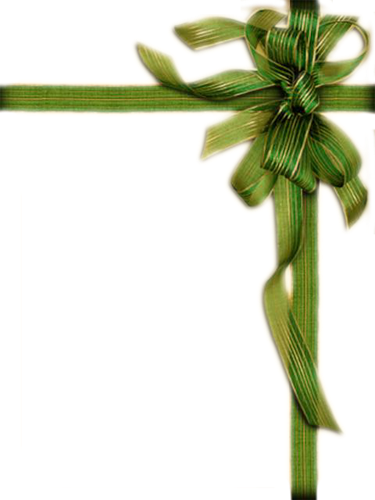 Quan sát – Đàm thoại về các hoạt động trong ngày 20/11
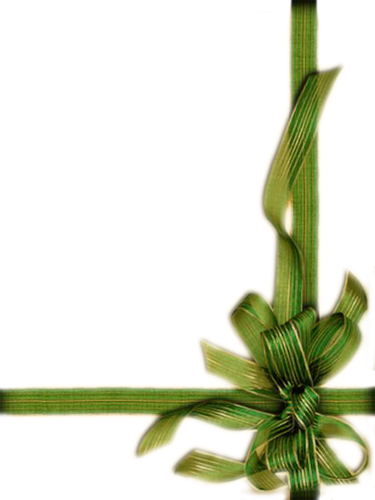 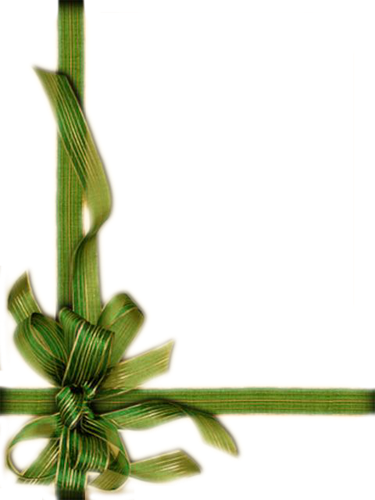 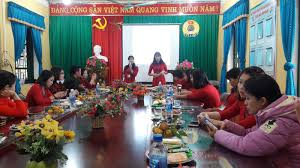 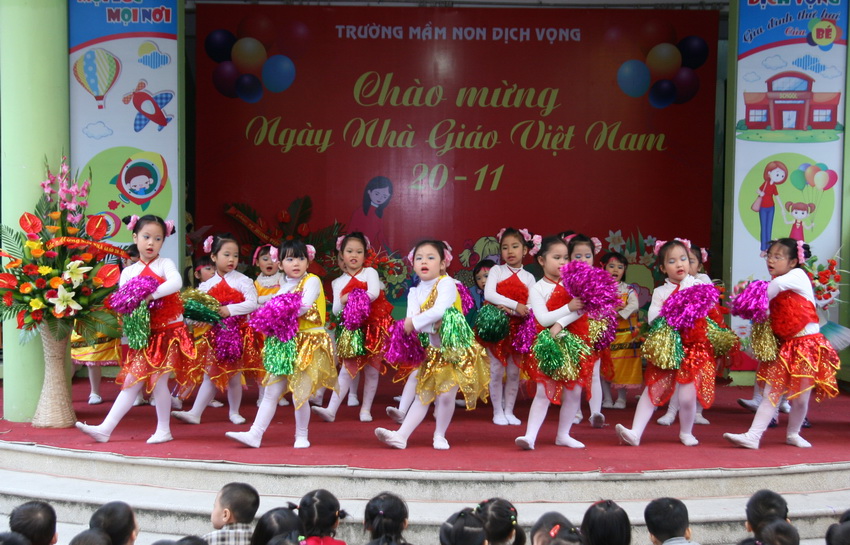 Biểu diễn văn nghệ
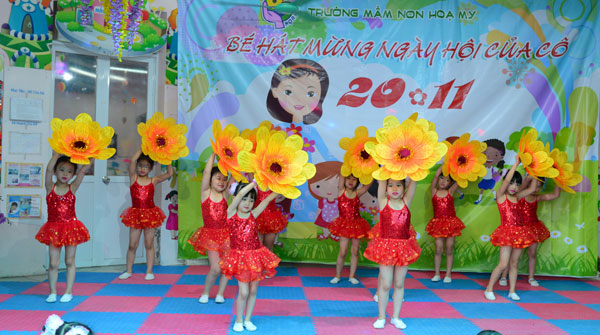 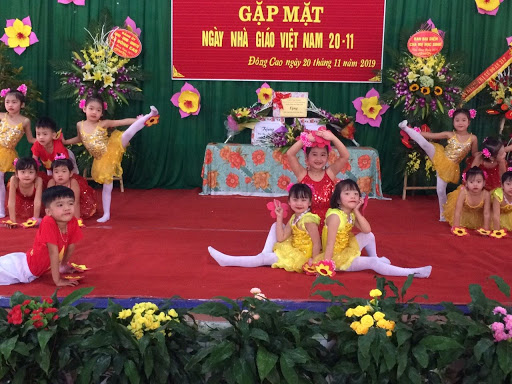 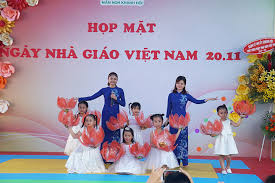 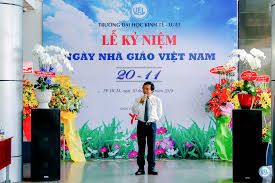 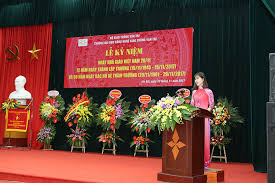 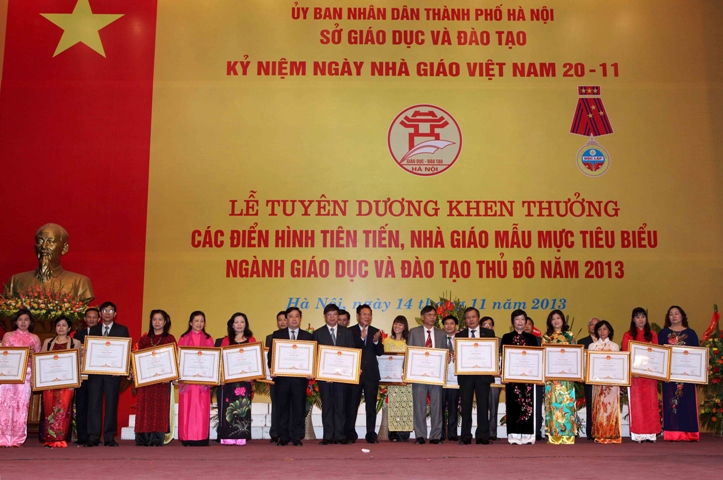 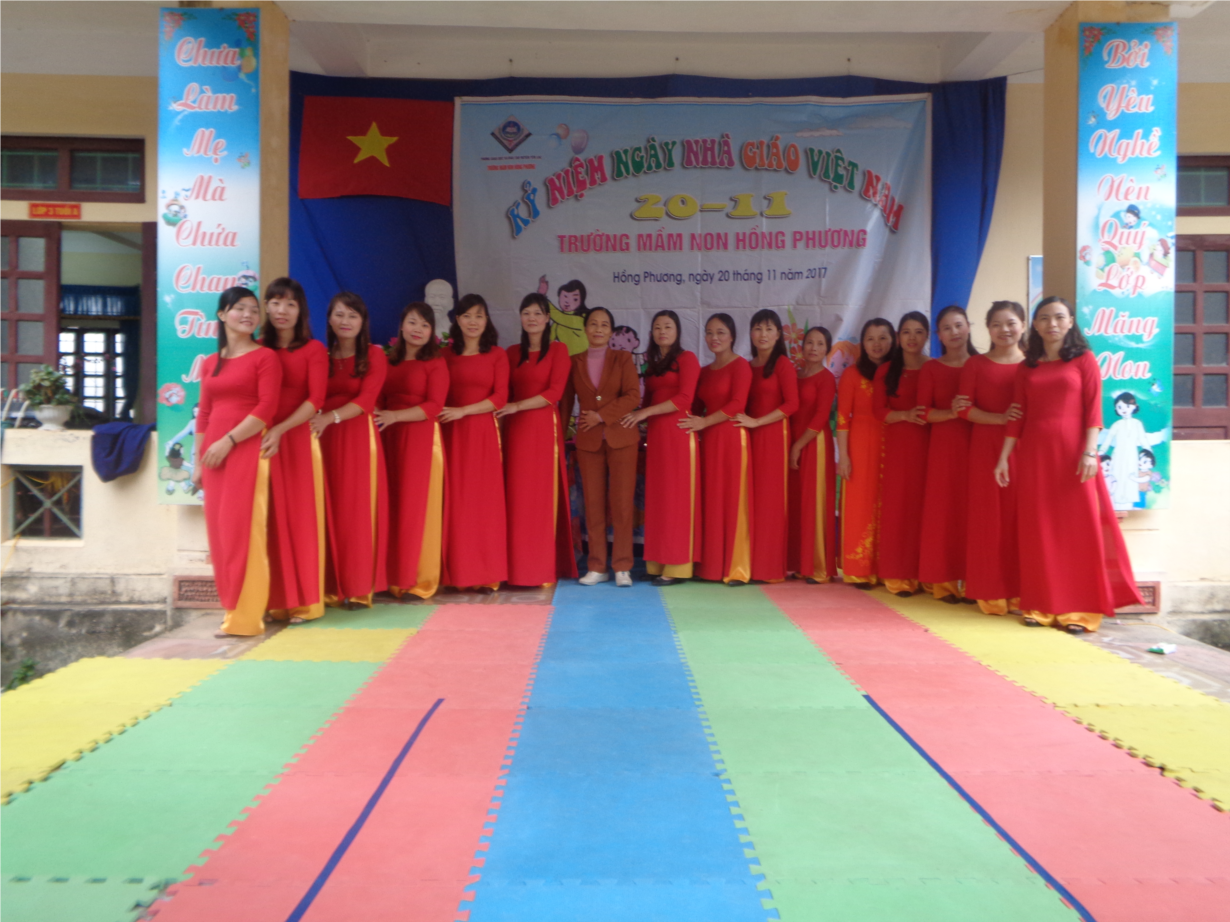 Các thầy cô chụp ảnh lưu niệm
Bạn nhỏ tặng cô hoa trong ngày 20/11
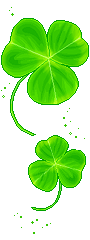 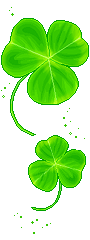 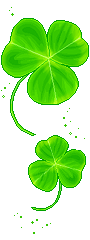 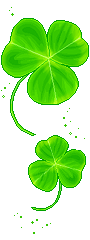 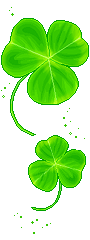 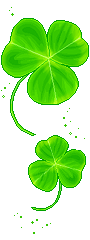 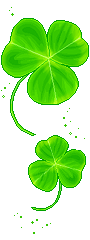 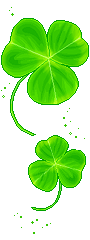 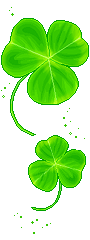 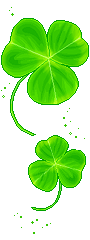 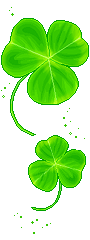 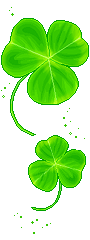 Một phút thư giãn
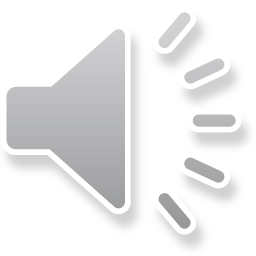 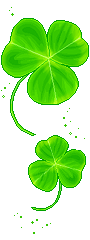 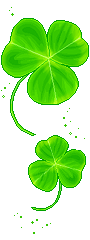 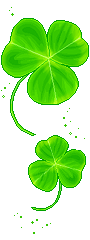 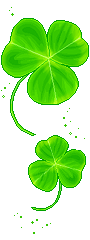 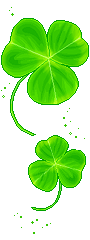 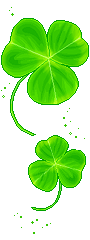 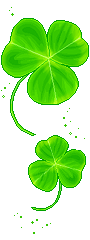 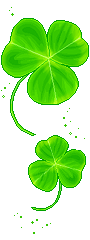 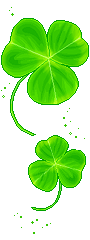 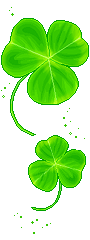 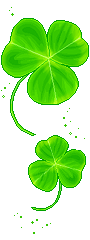 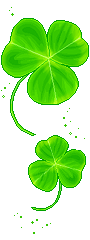 b. Trò chơi 1: 
Tìm nhanh đoán giỏi
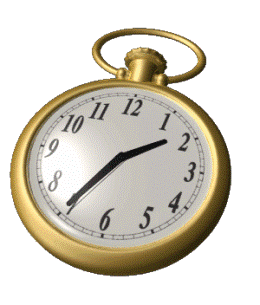 3
Hoạt động nào diễn ra trong ngày 20/11
4
HÕt giê
1
2
3
6
10
5
7
8
9
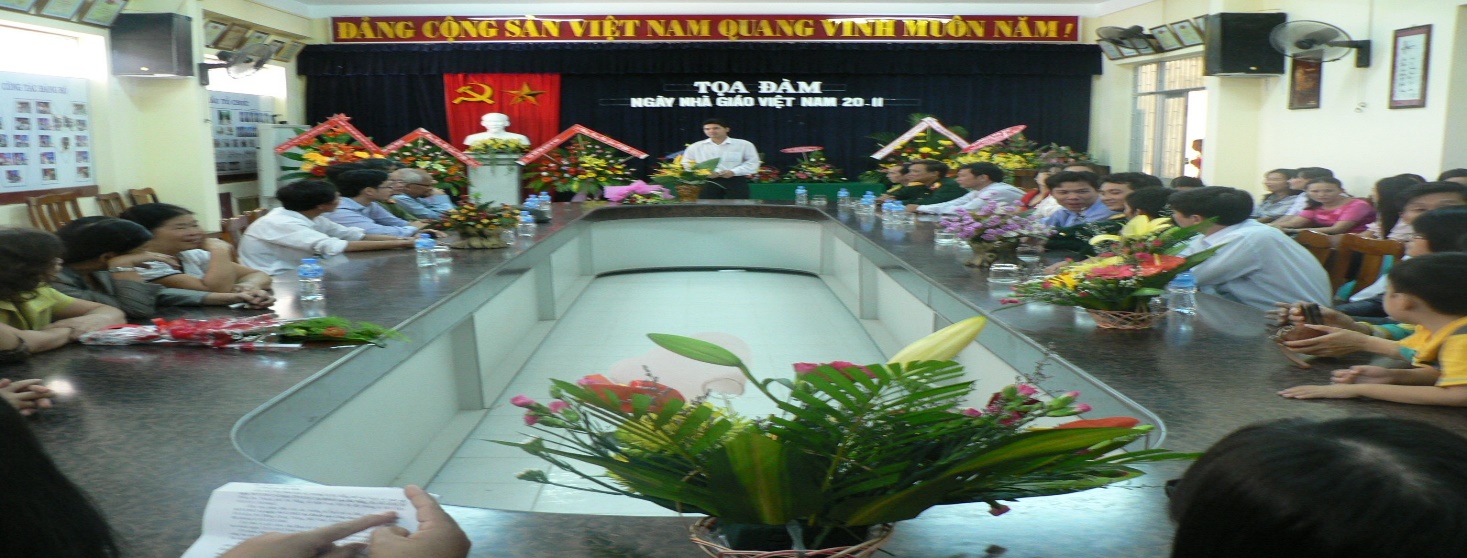 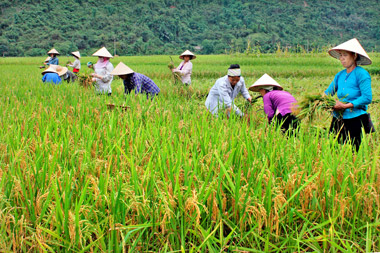 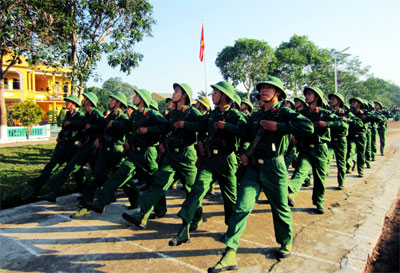 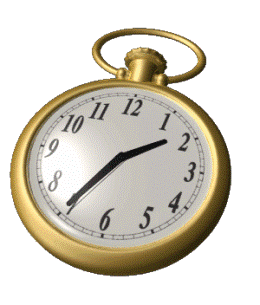 4
Tình cảm của các cháu
 dành cho cô giáo trong ngày 20/11
HÕt giê
1
2
3
4
5
6
7
8
9
10
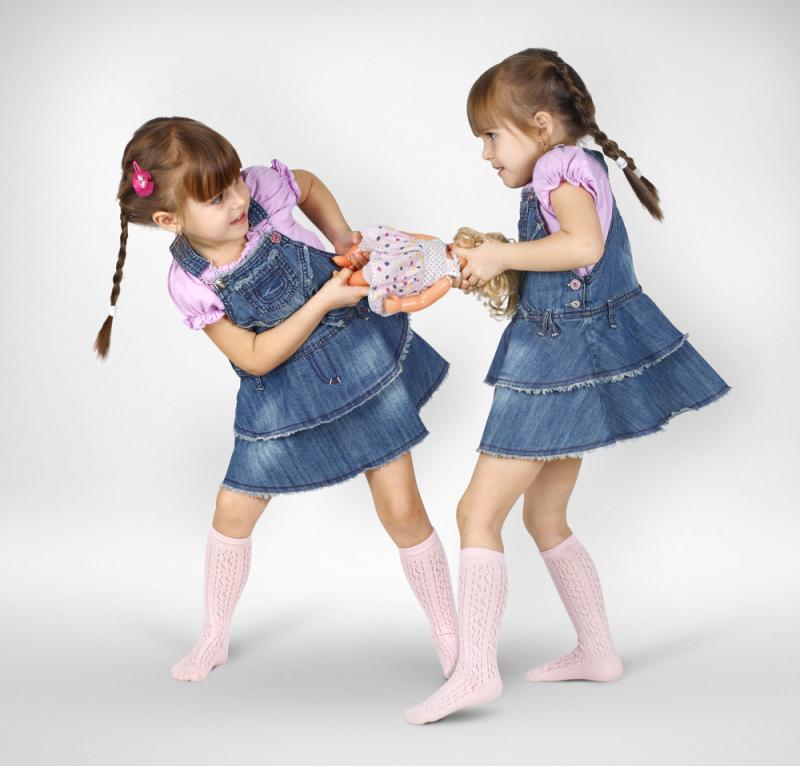 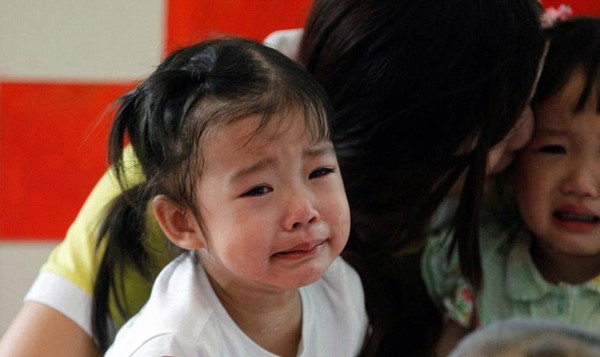 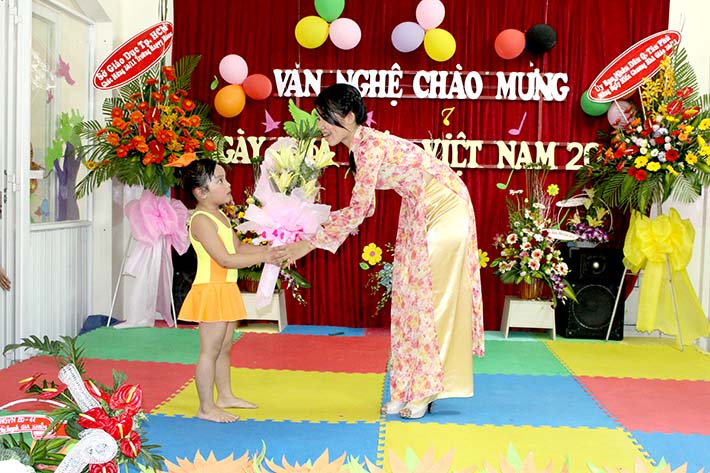 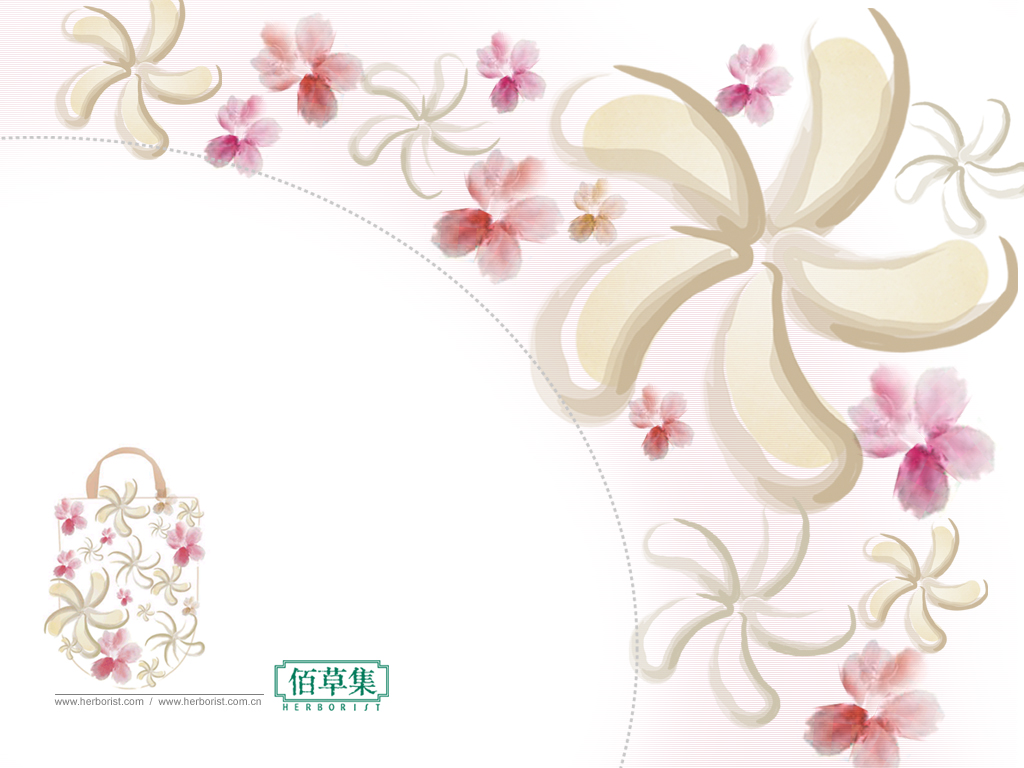 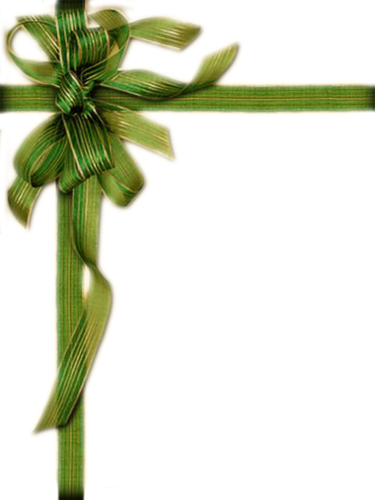 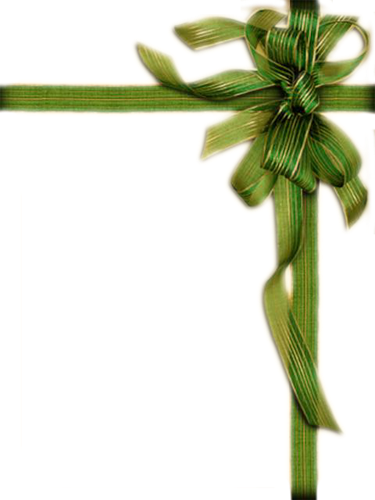 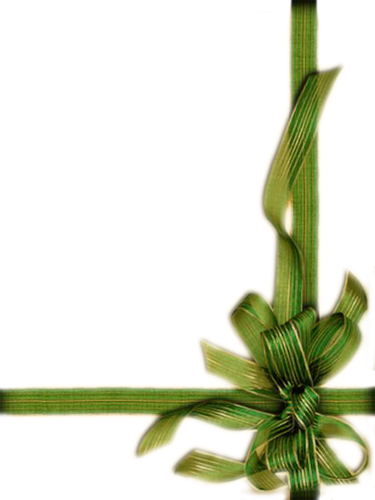 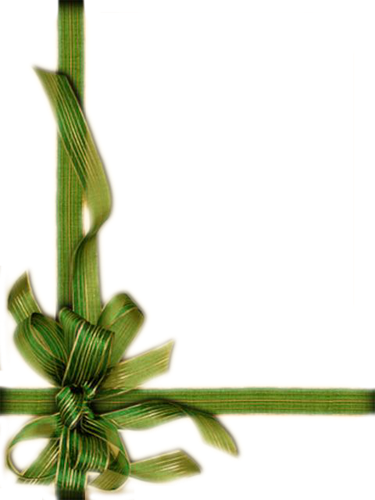 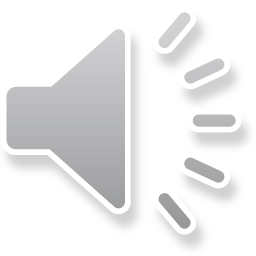 Trò chơi: Bé khéo tay
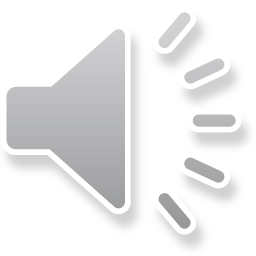 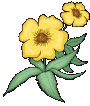 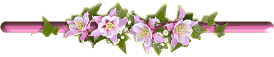 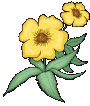 Bài học đến đây đã kết thúc.
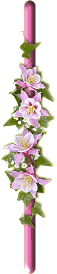 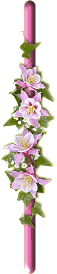 Chúc các cô giáo mạnh khỏe.
Các con chăm ngoan, học giỏi
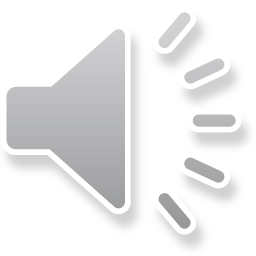 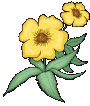 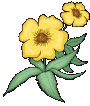 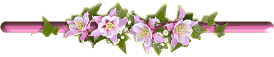